Acesso à SED
Data: 24/01/2024
V1
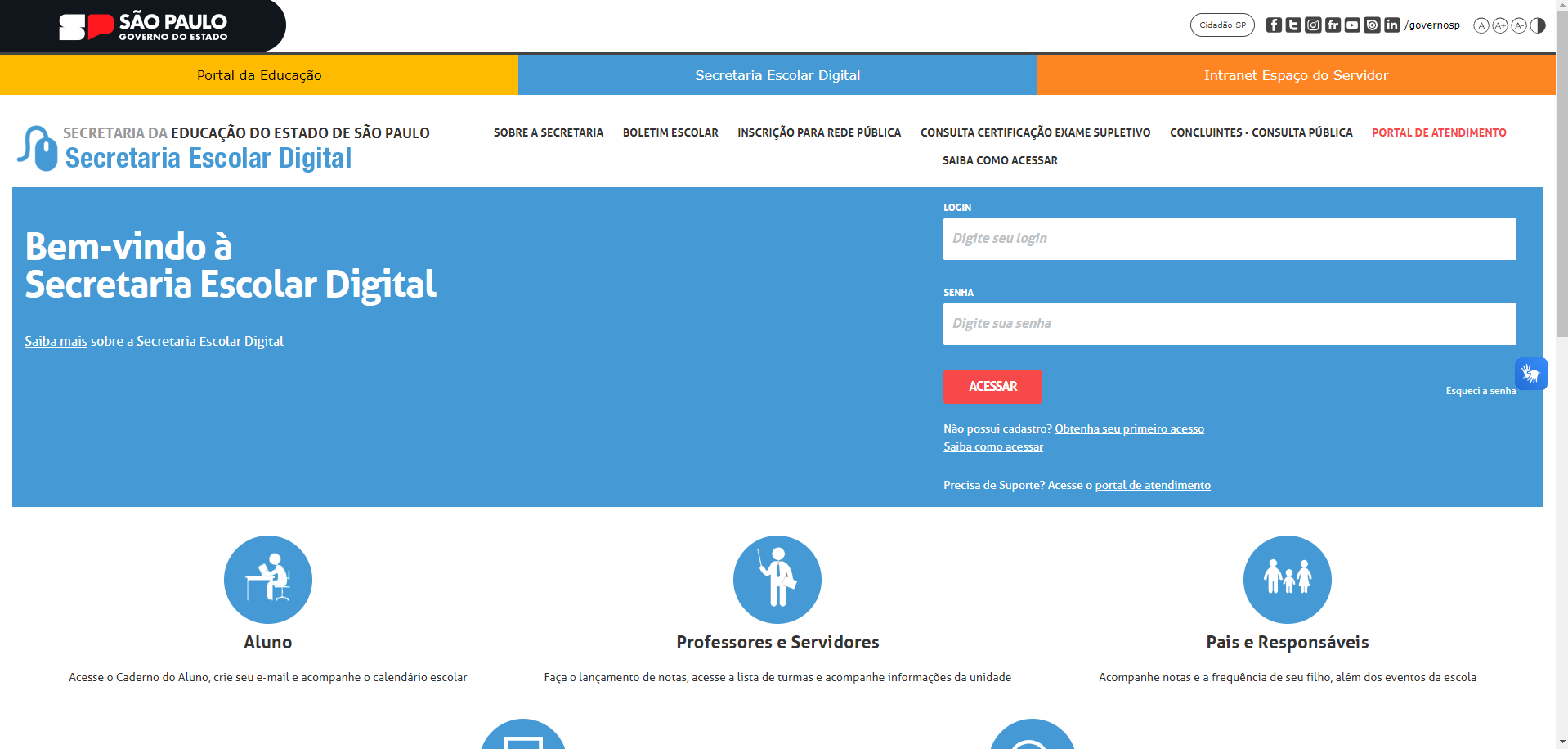 Para realizar o primeiro acesso à SED, o candidato deverá clicar no botão [Esqueci a senha]
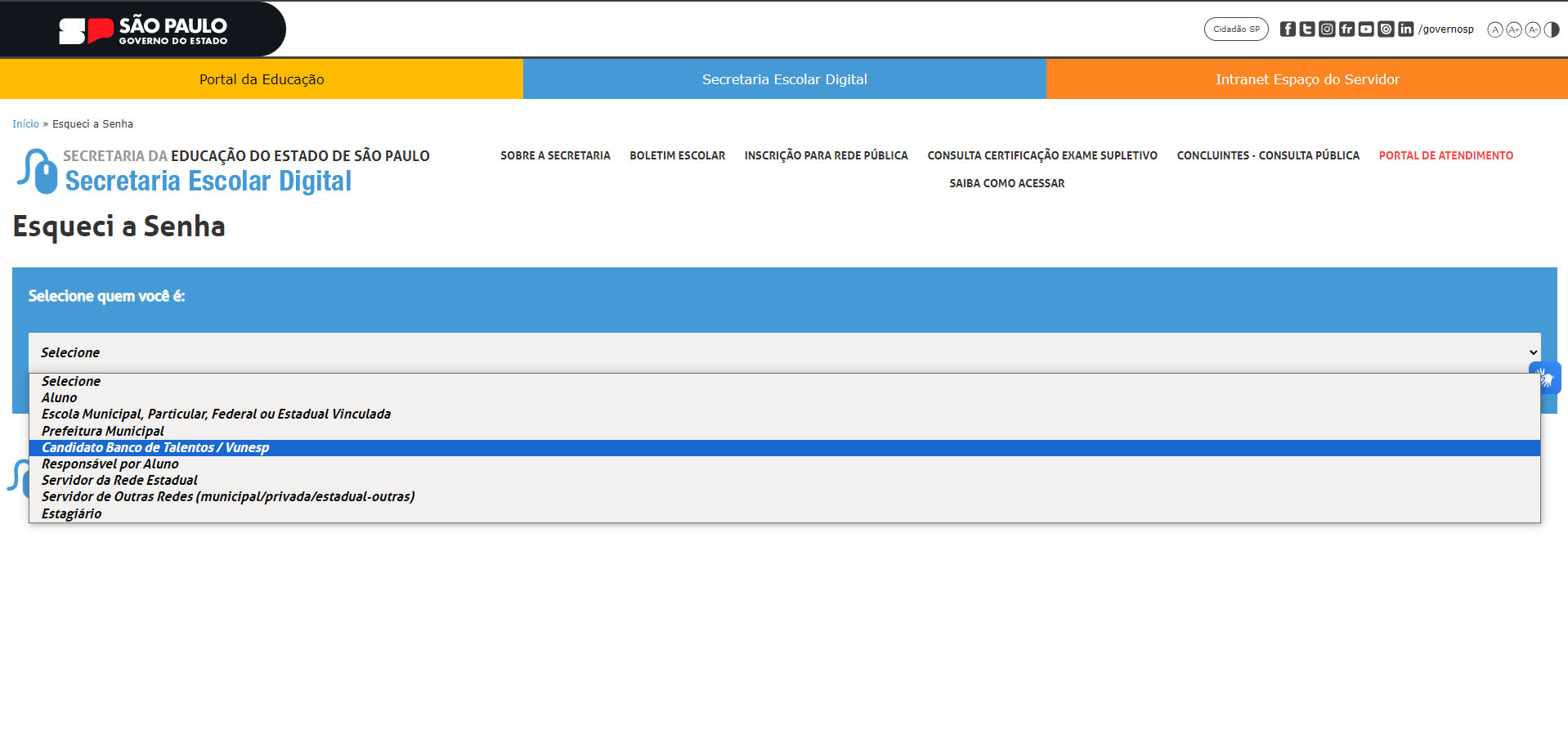 Na tela seguinte, selecionar dentre as opções a [Candidato Banco de Talentos/ Vunesp]
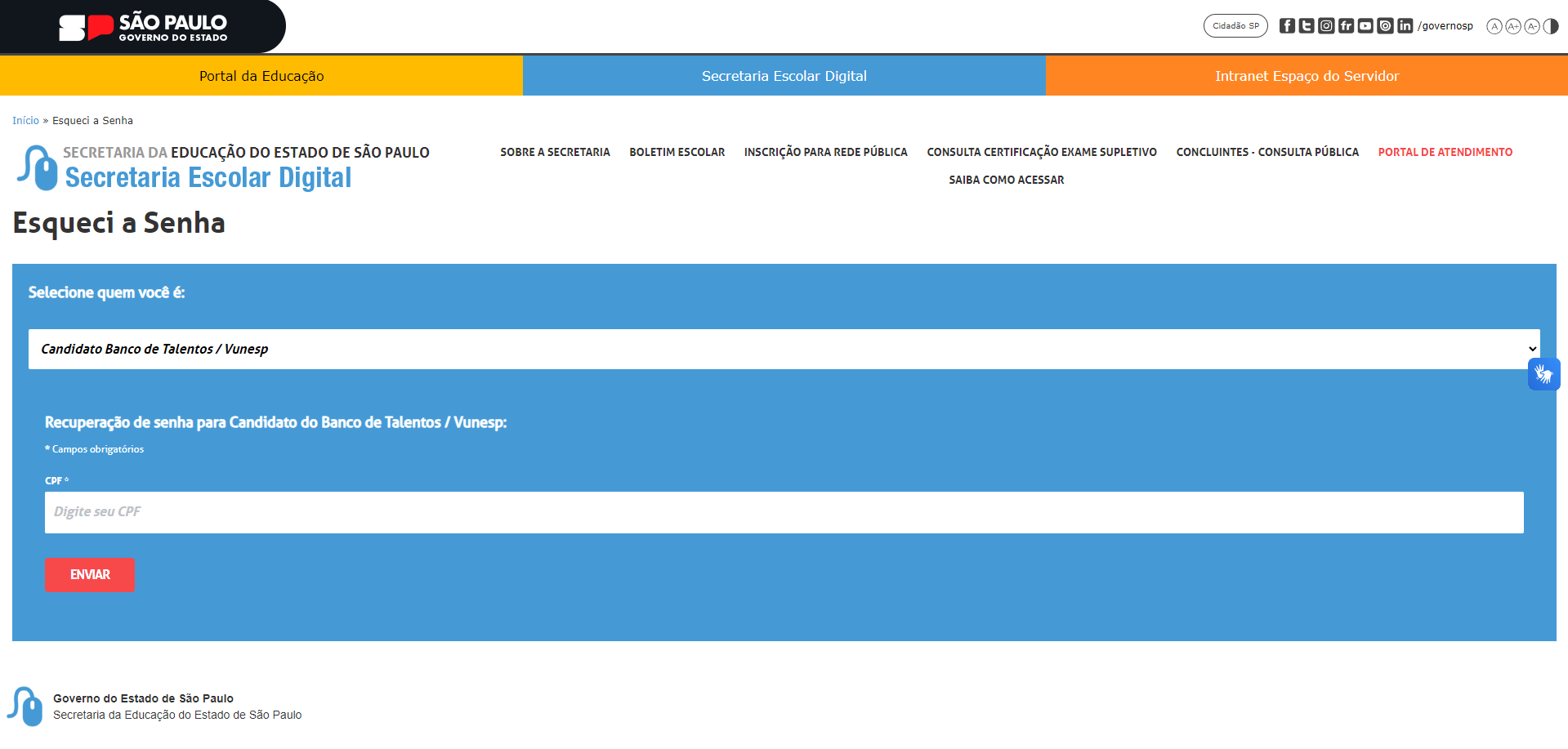 Após a seleção do tipo de solicitante, informar o CPF e clicar em [Enviar]
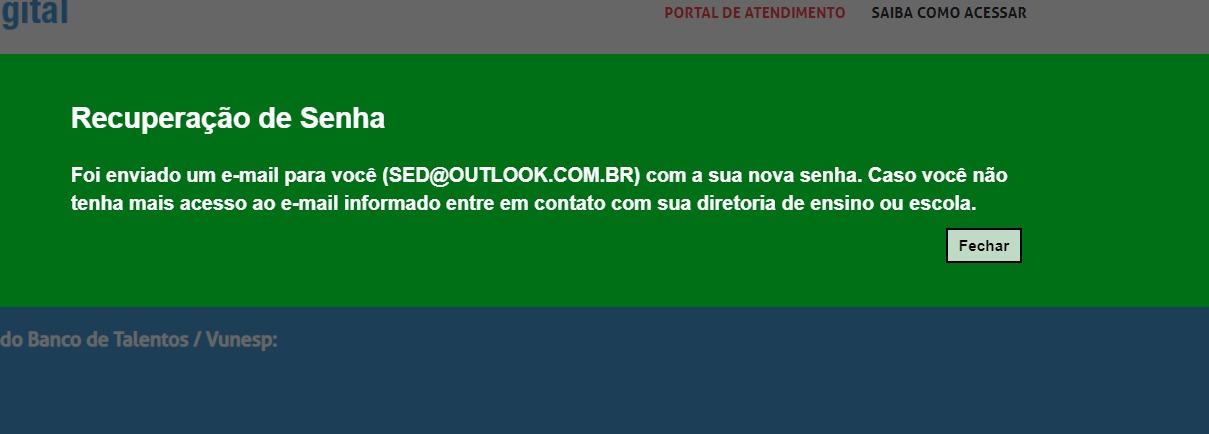 Será enviado um e-mail com o login e uma senha provisória ao e-mail cadastrado.
OBRIGADO